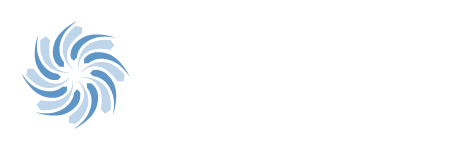 EE496 Dragon Fruit
Critical Design Review
Brian Chan
Garrett Young
Advisor: Anthony Kuh
November 21, 2015
‹#›
University of Hawaii at Manoa SCEL
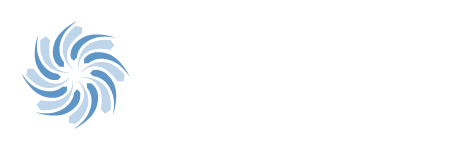 Agenda
Block Diagram
Current Progress
Problems
Progress to be made
Questions
‹#›
University of Hawaii at Manoa SCEL
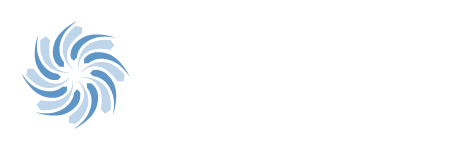 Block Diagram
Power System
Solar Panel
Charger
Voltage Regulators
Battery
Sensors
Barometer (Pressure)
MCU
Humidity
MCU
Solar Irradiance
Communications
Global Position System (GPS)
‹#›
XBEE
Real Time Clock
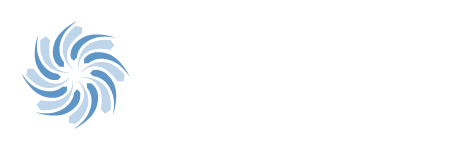 Current Progress
Tested charging chip
Recorded Test Data 
Verified it charges battery and provides voltage to load 
Completed 1st Draft of documentation 
BOM (Bill of Materials) 
Power Budget
Finished schematic diagram
Almost done routing PCB
Ready to begin testing the new power subsystem and sensors
‹#›
University of Hawaii at Manoa SCEL
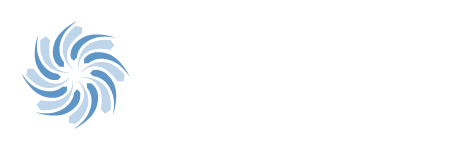 Results
Charging Chip Test
Test Results
BOM
Dragon Fruit Bill of Materials
Power Budget
Dragon Fruit Power Budget
‹#›
University of Hawaii at Manoa SCEL
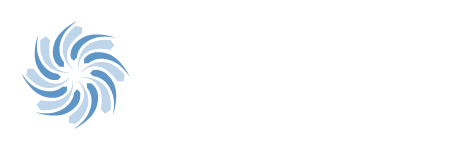 Problems
Do not have breakout boards to test the sensors 
Unsure if all schematic connections are correct
Unsure how accurate the power budget is until testing is conducted
‹#›
University of Hawaii at Manoa SCEL
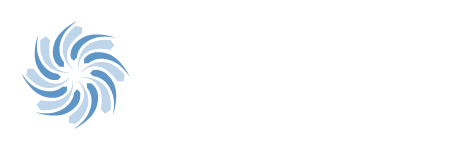 Updated Schedule
Finish routing board
Finalize and approve design to send out 
Start testing power subsystem and sensors
Start designing the housing
Begin preparing for the Poster Presentation and Report
‹#›
University of Hawaii at Manoa SCEL
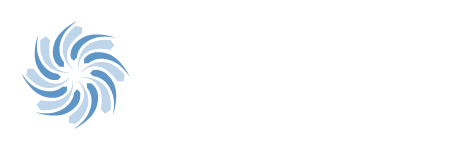 Questions
Any additional I/O ports to consider
Debugging/verification
Programming
Serial transmission
Would a 5V MCU work with 3.3V SDA, SCL?
Multiple pull-up resistors for SDA, SCL?
Resistors of different values
‹#›
University of Hawaii at Manoa SCEL
Thank You!
‹#›
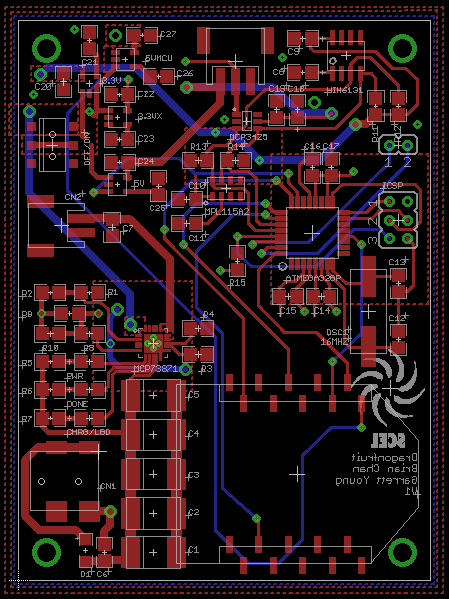 ‹#›